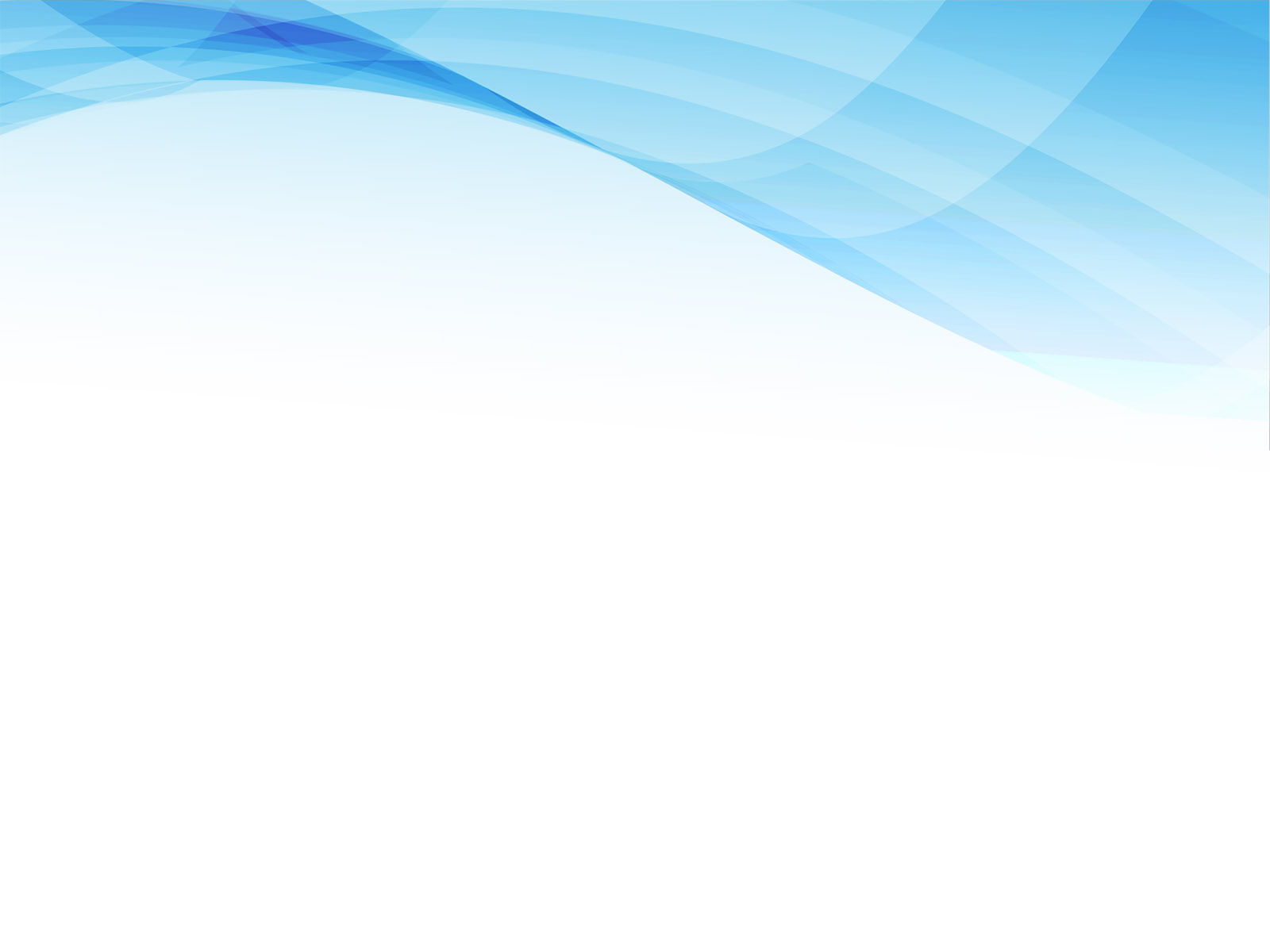 Итоговая аттестация учащихся 11 класса в 2021 году.
КГУ «Красиловская СОШ» отдела образования Щербактинского  района, управления образования Павлодарской области.
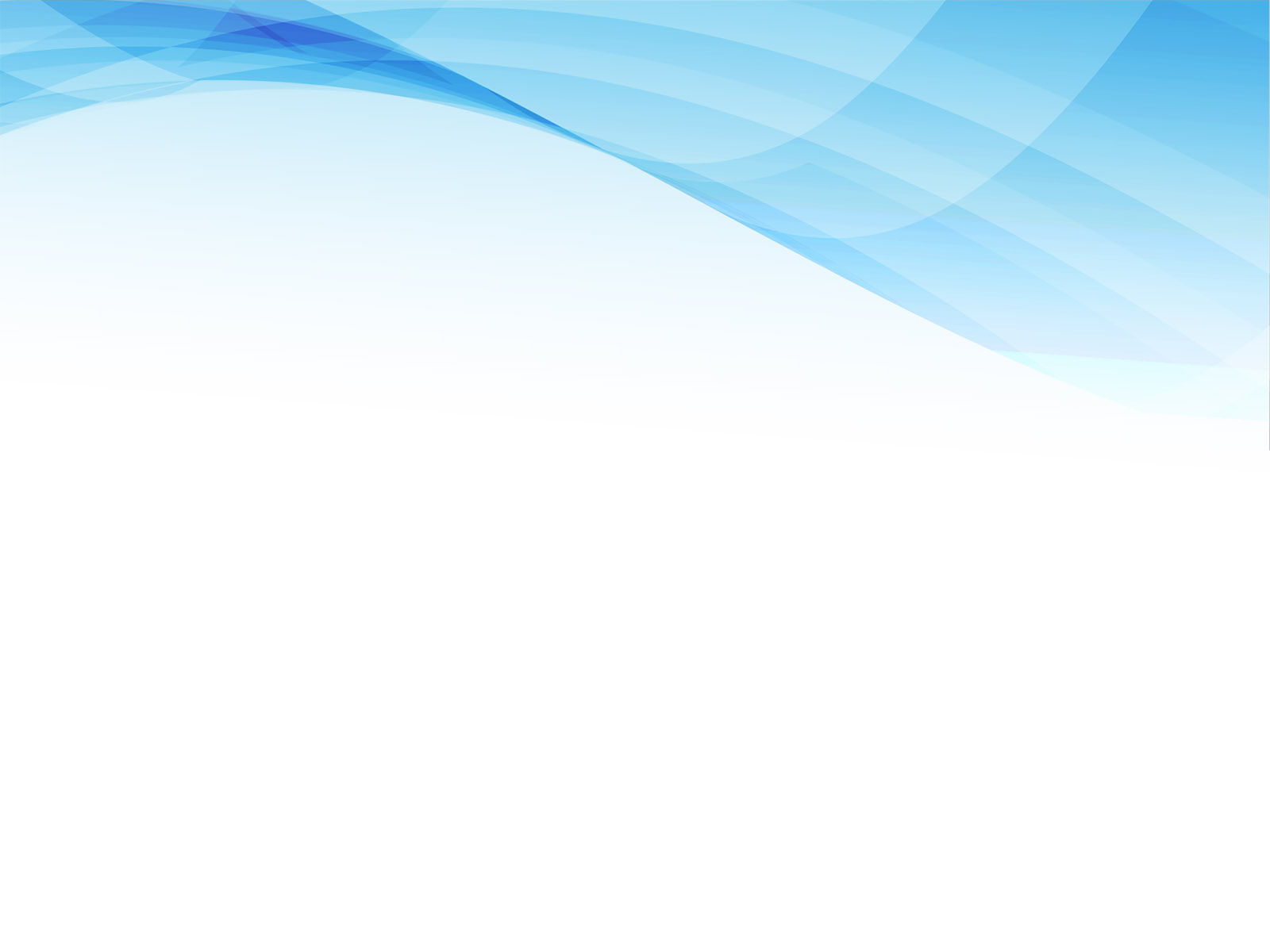 Итоговая аттестация обучающихся 11(12) классов – процедура, проводимая с целью определения степени освоения обучающимися объема учебных дисциплин, предусмотренных государственным общеобязательным стандартом общего среднего образования.
Форма проведения: школьные выпускные экзамены 
Место проведения: на базе школы, где обучается выпускник 
Сроки проведения: ориентировочно с 29.05.2021 - 09.06.2021.
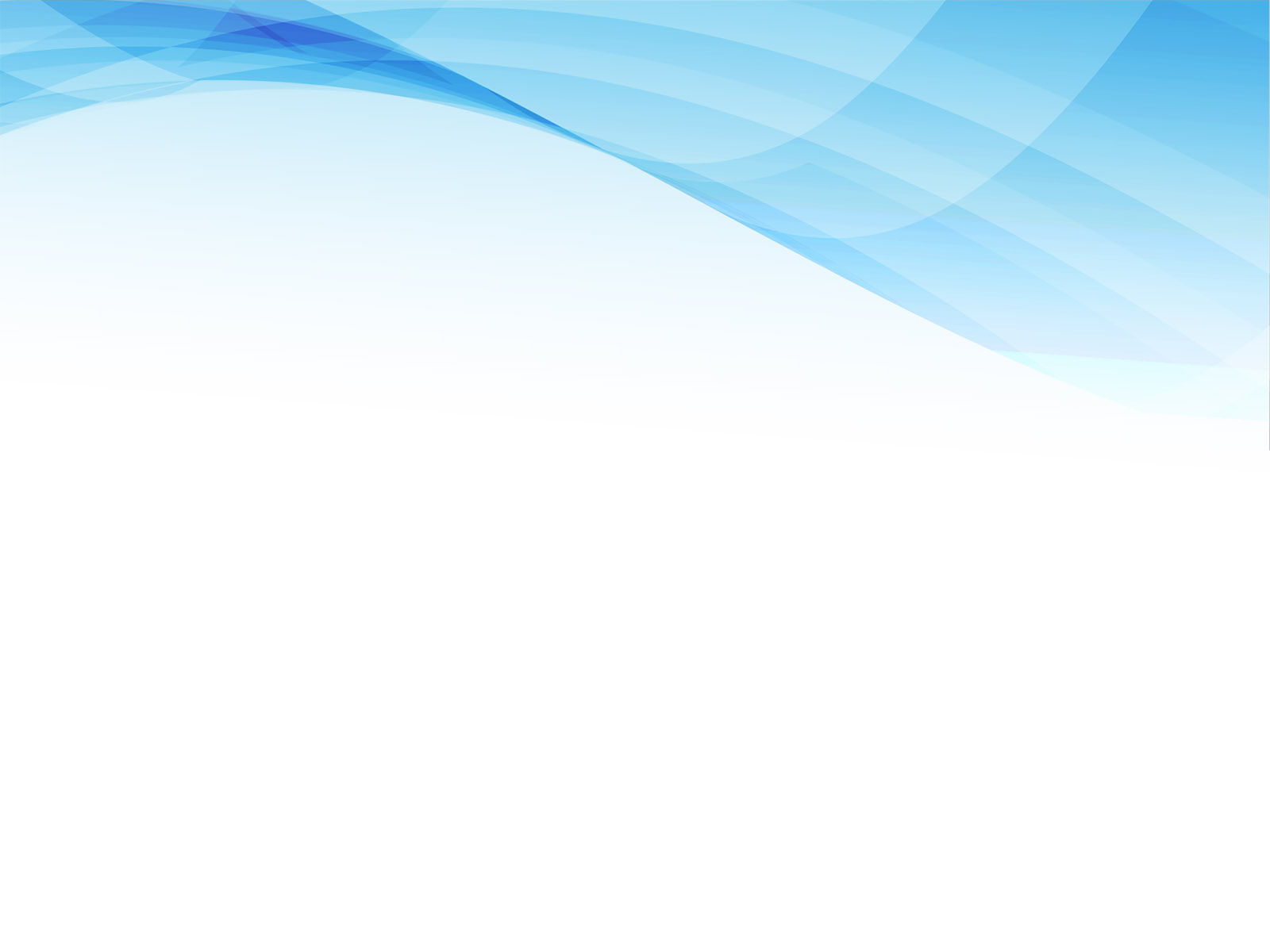 О внесении изменений в приказ Министра образования и науки Республики Казахстан
от 18 марта 2008 года № 125 "Об утверждении Типовых правил проведения текущего
контроля успеваемости, промежуточной и итоговой аттестации обучающихся для
организаций среднего, технического и профессионального, послесреднего образования
"
Приказ Министра образования и науки Республики Казахстан от 28 августа 2020 года
№ 373.
Итоговая аттестация для обучающихся 11 (12) класса проводится в следующих формах, приказ № 373 от 28.08.2020 г.:
1) письменного экзамена по русскому языку в форме эссе
   3 часа
2) письменного экзамена по алгебре и началам анализа – 5 часов;
3) тестирования по истории Казахстана – 80 минут;
4) тестирования по казахскому языку в школах с русским/ языком обучения языком обучения – 80 минут;
5) тестирования по предмету по выбору (Физика, Химия, Биология, География, Геометрия, Всемирная история, Основы права, Литература, Иностранный язык (английский/французский/немецкий), Информатика) – 80 минут"